AKUT DERİN VEN TROMBOZU (DVT) 			Tanı- Tedavi- Proflaksi
Doç. Dr. Arda DEMİRKAN 
Ankara Üniversitesi Tıp Fakültesi 
Genel Cerrahi Anabilim Dalı
1
[Speaker Notes: ----- Meeting Notes (15.05.15 14:22) -----]
AKUT DERİN VEN TROMBOZU (DVT)
Venöz Tromboz konusunda “Virchow triadı” 19 yy dan beri
geçerliliğini korumaktadır
	1 Staz     2 Damar duvarı harabiyeti    3 Hiperkoagulabilite

Pulmoner Emboli (PE) DVT nin en korkulan komplikasyonu !
Toplardamarlar içerisinde şekillenen pıhtıdan kopan parçaların sağ kalp yoluyla pulmoner arterlere ulaşmaları ve tutunmaları
PE mortal sonuçlanabilen oldukça ciddi bir durumdur. 
Paradoksal emboli
ASD ve VSD varlığında, toplardamar kaynaklı sistemik arteriyel
	emboliler görülmesi
2
Klinik ve Tanı
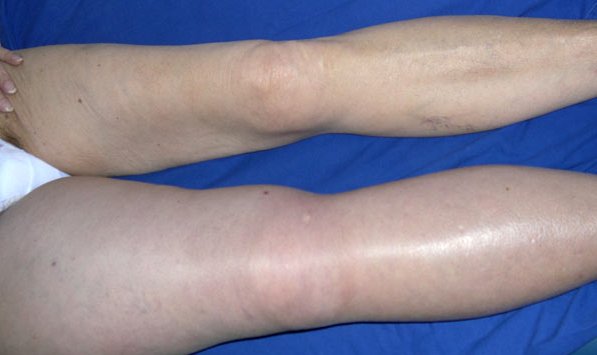 DVT şüphesi yaratan bulgular
 
Baldır ağrısı
Çap farkı yaratan şişlik
Tromboze bir ven düşündüren bulgular
Isı artışı
Kızarıklık
Ödem
Yüzeyel venöz dilatasyonlar

Asemptomatik DVT (!) 
     PE olarak da karşımıza     
     çıkabilirler.
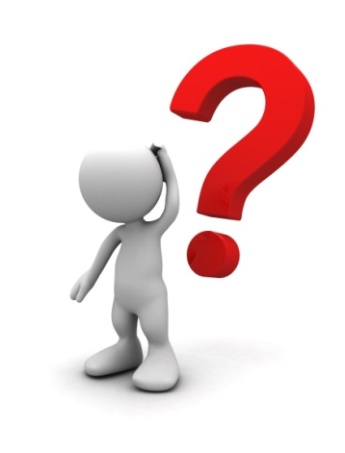 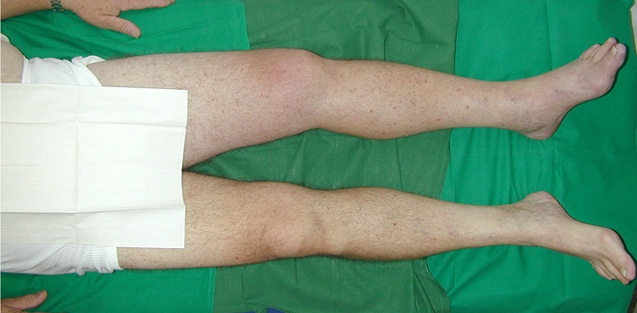 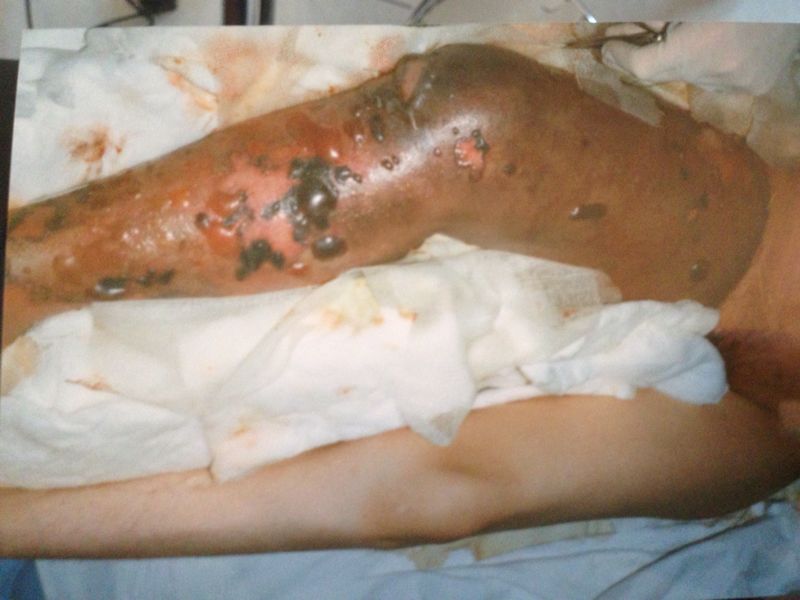 3
Wells Skorlama Sistemi
Klinik olarak şüphelenilen hastalar arasından doğru tanıya
ulaşabilmek önem taşır.

Wells Skorlama Sistemi
Pretest DVT olasılığını belirlemek için en yaygın kullanılan yöntem
Düşük Wells skoru ve (-) D-dimer  sonuçları olan hastalarda genellikle daha ileri tetkiklere gerek yoktur.
Orta ve yüksek olasılıklı hastalar öncelikle noninvazif testler ile değerlendirilmelidir.
4
5
İlk basamak : Kompresyon Ultrasonografisi
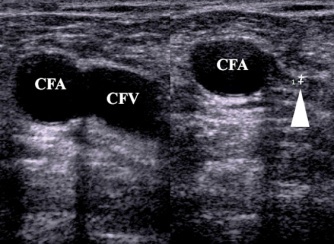 Genellikle orta ve yüksek olasılıklı hastalarda tanıyı desteklemek için
%95-98 oranında pozitif prediktivite
(+) noninvasif test sonuçları genelde tanıyı doğrulamak için yeterlidir.
(-) test sonuçları klinik şüphe kuvvetliyse DVT tanısını dışlamamalıdır !
Noninvazif testler 
	şüpheli pulmoner emboli durumlarında da tanıyı desteklemek için de yardımcı olabilirler
Kompresyon yanıtı (+)
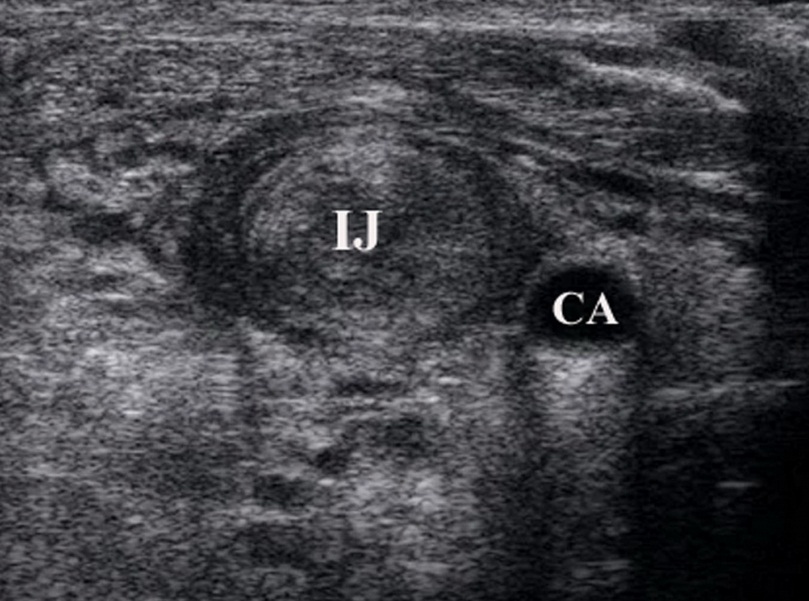 Kompresyon yanıtı (-)
6
Konvansiyonel Venografi
Günümüzde, rutin kullanımı hemen hemen kalmamıştır

Noninvasiv testlerin yapılmasının mümkün olmadığı, sonuçlarının tartışmalı olduğu durumlarda

Endovenöz trombolitik tedavi ve stentleme vb. endovenöz tedavilerde yararlanılır.
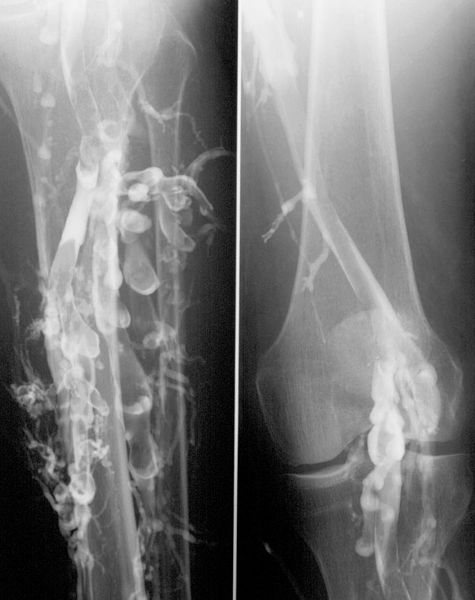 7
BT Venografi
Alt ekstremite venleri ile birlikte iliak, pelvik venlerin ve vena kava inf. da değerlendirilmesine olanak tanır.
Eş zamanlı olarak pulmoner BT anjiografi de yapılabilir.
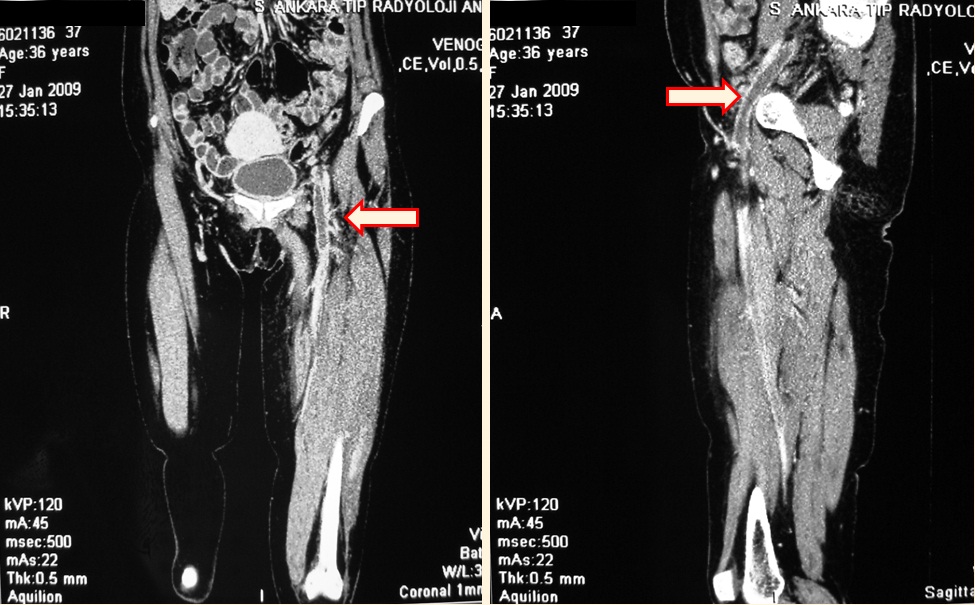 8
TEDAVİ YAKLAŞIMLARI
Tedavinin Amaçları
Pulmoner embolinin önlenmesi
Nükslerin önlenmesi
Trombozun ilerlemesinin önlenmesi
Tromboze damarın rekanalizasyonu 
Posttrombotik sendromun önlenmesi
Pulmoner hipertansiyonun önlenmesi
Antikoagulan Tedaviler
	Trombolitik Tedaviler
	Cerrahi Trombektomi 
	Filtreler
9
Tedavi  Planı Öncesinde
Klinik Tablo Değerlendirilmelidir

Proksimal DVT: Popliteal, femoral ve iliak venleri ilgilendiren
İzole Distal DVT: Proksimal komponenti olmayan olgular.
Semptomatik DVT: Radyolojik olarak da desteklenmiş, klinik bulguları olan olgular
Asemptomatik DVT: Radyolojik incelemelerde tesadüfen karşılaşılan olgular
Hastanın kanama riski nedir ?
Antikoagülan tedavi için kontraendikasyon var mı ?
10
Antikoagülan Tedavi
Antikoagülan tedavi proksimal DVT olgularında tamamında ve seçilmiş distal DVT olgularında mutlaka planlanmalıdır.

Tedavi almayan olguların yaklaşık %50 sinde günler-haftalar içerisinde PE ile karşılaşılır. 
Akut PE tablolarının %90 nedeni proksimal DVT dir.
Proksimal DVT olgularında mortalite çok daha yüksektir.
Özellikle iliofemoral DVT olgularında, geç dönemde posttrombotik sendrom sık görülür.

Asemptomatik distal DVT olgularında tedavi yaklaşımları halen tartışmaya açıktır.
11
Asemptomatik Distal DVT ?
Asemptomatik olarak, distalde izole kalmaya devam ediyor mu ?
 
Proksimale doğru ilerleme riski taşıyan olgular:
non-provake olarak ortaya çıkan olgular.
D-dimer > 500 ng/ML
Multiple venöz yapıyı ilgilendiren tromboz
Proksimal venlere yakın tromboz yerleşimi
Kalıcı risk faktörleri (kanser gibi)
Geçirilmiş DVT veya PE
İmmobil hasta
Hastanede yatan hasta

Bu grup hastalar tedavi almadıklarında 1/3 ü ilk 2 hafta 
içerisinde trombüs proksimal venlere ilerlemektedir.
12
TEDAVİ PLANI
A. BAŞLANGıÇ TEDAVİSİ: 
Tanı anında başlayan ve takip eden 10 gün süresince devam eden tedavi.
Yüksek riskli dönemde tekraralayan trombüsleri engellemek için

B. UZUN DÖNEM TEDAVİ: 
En az 3 ay süren ve 6-12 aya kadar uzayabilen antikoagülan tedaviler.
13
A. BAŞLANGIÇ TEDAVİSİ   Hemen uygulanmalıdır
Seçeneklerimiz ?

I. Anfraksiyone heparin: 
	Klasik Heparin

II. Düşük moleküler ağırlıklı heparin:
	Clexane, Fraxiparine v.b.

III. Yeni nesil oral antikoagülanlar:
	Rivaroxaban: Xarelto
	Dabigatran: Pradaxa
	Apixaban: Eliquis
14
İlaç seçimini nasıl yapalım ?
Öncelikle doktorun klinik tecrübesi !
Kanama riski yaratan faktörler
Hastanın diğer komorbid problemleri
Hastanın uyumu
Maliyet
Özellikle ilk 3 ay içerisinde tedavinin kesintiye uğramaması !
15
Başlangıç Tedavisinde ..
Heparin türevi ilaçlar halen yeni nesil oral antikoagulanlara göre daha çok tercih edilmektedir (??)
Heparin türevi bir tedavi seçildiyse, takip edecek olan K vit. antagonistleri ile 4-5 gün örtüşmelidir.
1
Standart Heparin
1
Coumadin
2
DMA Heparin
1
Coumadin
3
Yeni Nesil Oral Antikoagülanlar
2
16
I. Standart Heparin
Antitrombin III aktivitesini arttırarak 
     F Xa, F XIIa, F XIa, F IXa, 
     F IIa (trombin)’i inhibe eder.
Fibrin oluşumunu engeller
Aldosteron salınımını ↓
Serbest tiroksin seviyesini ↑
Hipersensitivite
Hemorajiler
Trombositopeni (% 25)  *
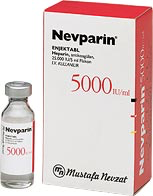 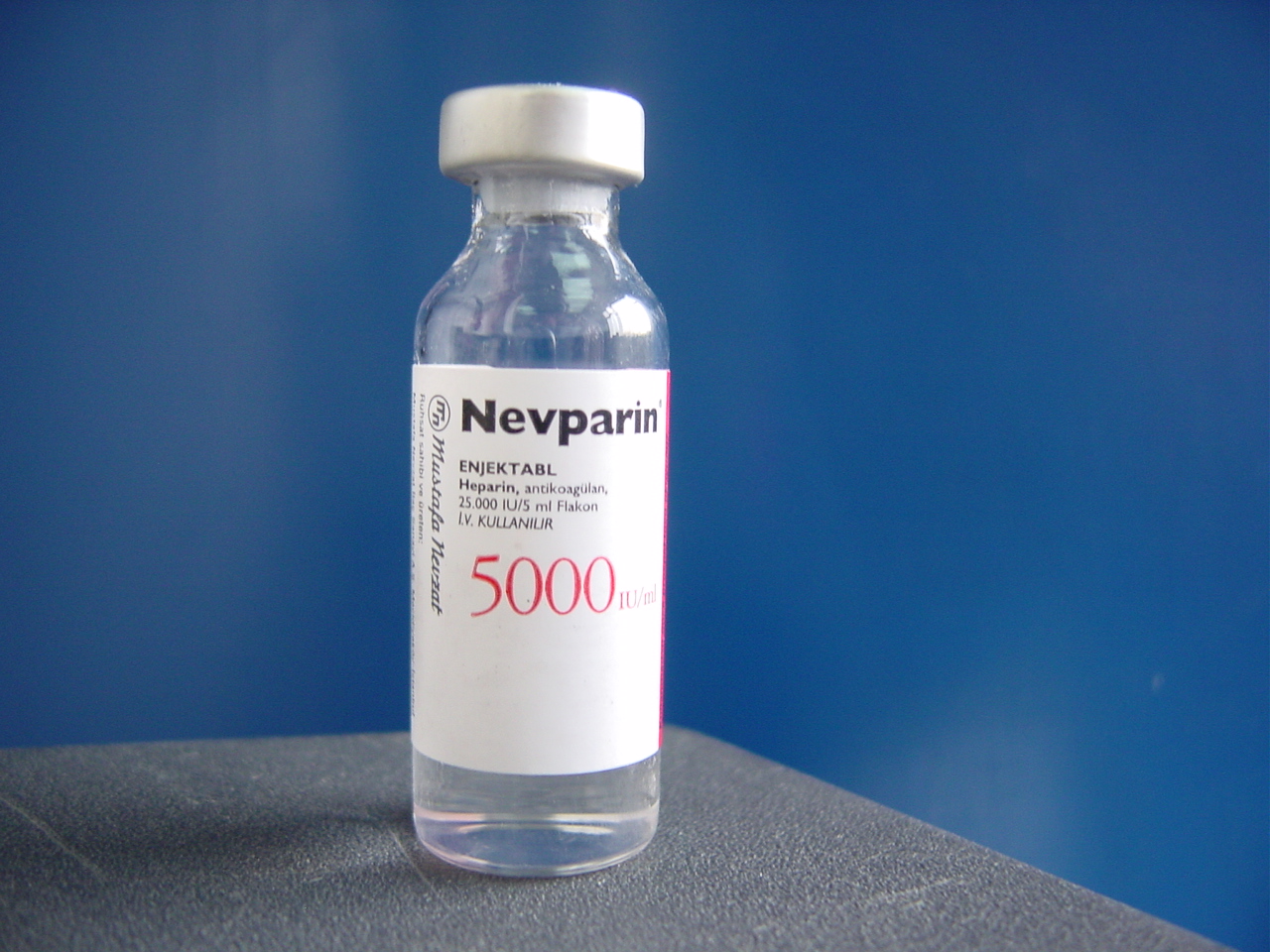 Heparin Tedavisi
Venöz tromboembolizm olguları için heparin dozu kiloya bağlıdır.

	80 U/kg bolus ve 18 U/kg/saat infüzyon ile devam edilmesidir. 

	70 kg lik bir erişkin için, başlangışta 5000U bolus = 1cc (5000U/mL)

Takibi: aktif parsiyel tromboplastin zamanı ile (2-4 saatte bir) (x 2)

Yarı ömrü: 1.5 -2 saat

Protamin sülfat ile antagonize olur. (100U Heparin : 1-1.5mg protamin sülfat)
18
II. Düşük molekül ağırlıklı heparinler (DMAH)
Heparin gibi faktör Xa yı inaktive ederler.
Klasik heparine göre, dolaşımdan daha yavaş temizlenirler.
Eliminasyon yarı ömrü subkutan uygulama sonrası 3 ile 6 saat olup standart heparinin aksine dozdan bağımsızdır. 
Bu yüzden DMAH’ler kiloya uygun dozda özel koşullar dışında laboratuar izlem gerektirmeden uygulanabilir. 
     (Gebeler, böbrek yetmezliği olanlar
      ve obez hastalarda anti faktör Xa   
     aktivitesi ile takip edilebilir. 
Her ürün için doz rejimi farklılıklar gösterir.
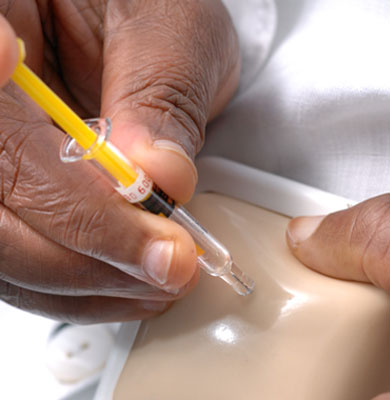 DMAH’ lerin standart heparine üstünlükleri
1. Trombini Faktör Xa’ ya göre daha az inhibe eder.
2. Deri altı yolu ile kullanıldığında biyoyararlanımı yüksektir.
3. Yarılanma ömrü daha uzun, plazma proteinleri ve endotel hücrelerine , makrofajlara daha az bağlanır.
4. Günde tek veya iki doz olarak kullanılabilirler.
5. Özel koşullar dışında laboratuar izlemi gerektirmeden devamlı antitrombotik etki gösterirler.
6. Platelet Faktör 4‘e daha az bağlanır, HIT (Heparine bağlı immun trombositopeni) daha az sıklıkla görülür.
7. Osteoklast aktivasyonu ve osteopeni sıklığı daha azdır
III. Yeni Nesil Oral Antikoagülanlar
Hızlı başlayan ve uzun süren etki
Laboratuar izlemi gerektirmeden uygulanabilirler.
Oral kullanım avantajı
Dabigatran (Pradaxa): Fct IIa inhibitörü
Rivaroxaban (Xarelto): Fct Xa inhibitörü
Apixaban (Eliquis): Fct Xa inhibitörü
Edoxaban: Fct Xa inhibitörü

Kanama komplikasyonlarında etkinin geri çevirmesinde zorluklar ve tecrübe eksikliği !
21
[Speaker Notes: ----- Meeting Notes (15.05.15 14:22) -----
geri ödemeleri ? sut]
B. UZUN DÖNEM TEDAVİ
Seçeneklerimiz ? 

I. Yeni Nesil Oral Antikoagulanlar
Dabigatran (Pradaxa): Fct IIa inhibitörü
Rivaroxaban (Xarelto): Fct Xa inhibitörü
Apixaban (Eliquis): Fct Xa inhibitörü
Edoxaban: Fct Xa inhibitörü

II. Oral Antikoagülanlar
Varfarin Sodyum (Coumadin)
22
I. Yeni Nesil Oral Antikoagülanlar
Hızlı başlayan ve uzun süren etki
Laboratuar izlemi gerektirmeden uygulanabilirler.
Oral kullanım avantajı
Dabigatran (Pradaxa): Fct IIa inhibitörü
Rivaroxaban (Xarelto): Fct Xa inhibitörü
Apixaban (Eliquis): Fct Xa inhibitörü
Edoxaban: Fct Xa inhibitörü

Kanama komplikasyonlarında etkinin geri çevirmesinde zorluklar ve tecrübe eksikliği !
23
[Speaker Notes: ----- Meeting Notes (15.05.15 14:22) -----
geri ödemeleri ? sut]
II. Oral AntikoagülanlarVarfarin Sodyum (Coumadin)
Karaciğerde metabolize olur, 
Faktör II, VII, IX, X un K vitamini bağımlı sentezini engeller
Gebelikte kontraendikedir,  Süte geçmez
Venöz tromboemolizm tedavisinde hedeflenen INR düzeyi 
	2 ile 3 arasındadır. Başlangıç dozu 5 mg/gün, yaşlı olgularda ise biraz daha düşüktür.

Tedavi güçlükleri
P-450 enzimindeki polimorfizm kişiler arasında tedavi dozuna ait duyarlılık farkına neden olur. 
Gıdalarla etkileşimi
Diğer ilaçlarla etkileşimi vb. nedenlerle..
     Etkin doz aralığında kalmak zordur.
24
Uzun Dönem Antikoagülan Tedavinin Süresi ?
Klinik bulgular
Hastanın laboratuar ve görüntüleme testleri
Trombozun yerleşim yeri
İlk ya da tekrarlayan bir tablo olması
Risk faktörlerinin geçici ya da kalıcı olması
Kanama riski
Hekim ve hastanın tercihleri

Göz önüne alınarak planlanmalıdır
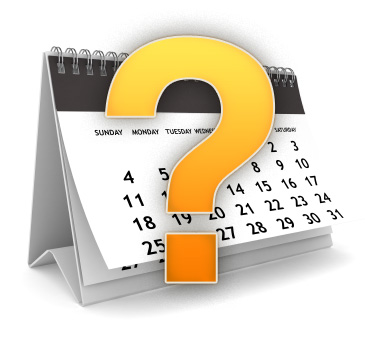 25
Geçici risk faktörleri ile karşı karşıya olan bir hastada ilk DVT ve distal yerleşimli ise: 3 ay süreli bir tedavi yeterli olabilir.
Proksimal yerleşimli olgularda: 3-6 ay arasında
Proksimal yerleşimli DVT, tekrarlama riski olduğu düşünülen hastalar, pulmoner emboli varlığında ve uzun dönem antikoagülan tedavi açısından yüksek risk yoksa: daha uzun süreli tedaviler planlanmalıdır.

İlk 3-6 aylık tedavi döneminden sonra 
Hastalar tedavinin risk/yarar oranı açısından  tekrar
değerlendirilmelidirler.  Bu noktada antikoagülan tedavinin devamı
veya düşük doz asprin tedavisine karar verilebilir.

Kanser hastaları
Kanser tedavisinin planı ve hastalığın durumu göz önüne alınarak her
hasta bireysel olarak değerlendirilmelidir.
26
Hiperkoagülabilitenin değerlendirilmesi hangi
hastalarda gereklidir ?

Tekrarlayan VTE olayları
40 y. altında VTE hikayesi
Aile hikayesi
Alt ekstremite dışında alışılmadık lokalizasyonda VTE 
Bilinen risk faktörü olmadığı halde VTE ile karşılaşılması
27
ANTİKOAGÜLAN TEDAVİ DIŞI YÖNTEMLER
28
Trombolitik Ajanlar ve Trombektomi
Trombolitik ajanların kullanımı ve trombektomi ihtiyacı her hasta
için bireysel olarak değerlendirilerek planlanmalıdır.

Hemodinamiyi bozan PE tablosu
Masif iliofemoral tromboz
Phelegmasia cerulea dolens
Venöz gangren
Kanama riski yüksek olmayan hastalar

	uygun adaylardır.
29
Trombolitik Tedavi (Farmakolojik Trombektomi)
Trombolitik ajanlar ile pıhtının eritilmesi

Trombolitik tedavinin sistemik etkilerini en aza indirebilmek için; Tromboz içerisine kateter yerleştirilerek

Erken tedavi posttrombotik sendrom oluşmasını    
     engelleyebilmektedir.

Ciddi kanama komplikasyonlarına yol açabilse de sistemik    
     trombolitik tedaviden daha güvenlidir.
30
[Speaker Notes: ----- Meeting Notes (15.05.15 14:22) -----
sistemikten daha güvenli]
Farmako Mekanik Trombolitik Tedavi
Pıhtının parçalanarak eritilmesi
Yaygın akut ileofemoral DVT
14 günden kısa hikaye
Yaşam beklentisi uzun hasta 
Fonksiyonel kapasitesi iyi hasta
ilk DVT
Kanama riski düşük hastalar

       Yüksek kanama riski olan hastalar
İntrakraniyal kanama hikayesi
Kontrolsüz hipertansiyon
Gebelik 
Endokardit
Ileri yaş
Diyabetik retinopati
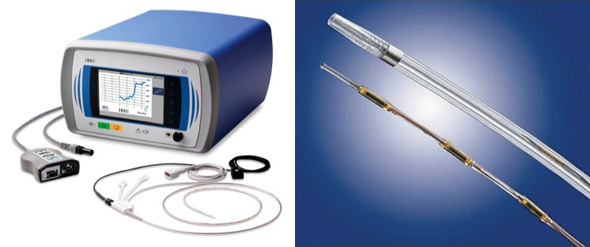 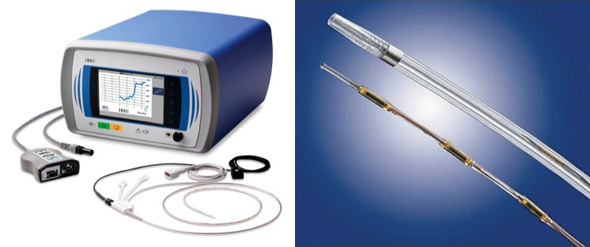 31
[Speaker Notes: ----- Meeting Notes (15.05.15 14:22) -----
Farmako mekanik.. daha kısa sürede ve daha etkin olarak pıhtı yükünü otrtadan kaldırmak için

kanama riski yüksek hastalar kimler ?]
Cerrahi Venöz Trombektomi
Trombolitik tedaviye uygun olmayan hastalar için 
İnguinal bölgeden femoral venotomi yoluyla
İliak venler Fogarty kateteri ile,
Ekstremite venleri dışarıdan mekanik basınç uygulanarak boşaltılır. 
İşlem esnasında hasta venografi / IVUS ile değerlendirilir.
Aynı seansta stent de uygulanabilir.
İşlem sonunda geçici AV fistül uygulanır.
Vena cavanın durumu ve filtre ihtiyacı değerlendirilmelidir.
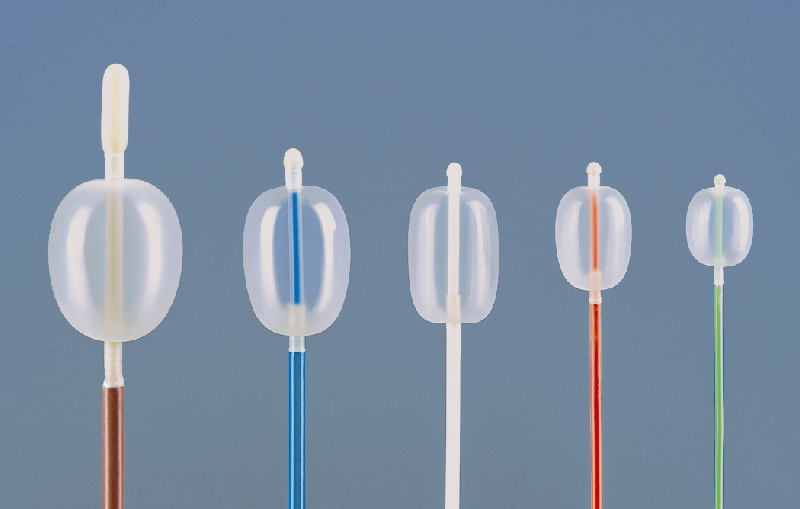 32
Vena Kava Filtreleri
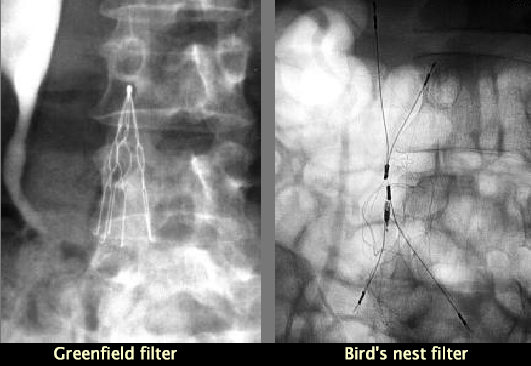 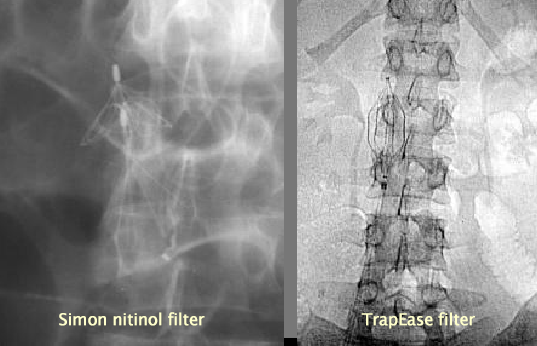 33
Filtre Endikasyonları
Antikoagulan tedavinin kontrendike olduğu DVT veya PE
Kanama komplikasyonu
Aktif iç kanama
Hemorajik inme
Trombositopeni (50,000/mm3)
Kanama diyatezleri
Merkezi sinir sistemi tümör, anevrizma veya vasküler malformasyonu
Antikoagulasyon tedavisinin (belirgin, önlenemez) komplikasyonu
Antikoagulasyon tedavisine rağmen rekürran VTE
Antikoagulasyon uygulanmasına engel (hasta uyumuna rağmen sub- veya supraterapötik kan düzeyleri)
34
Filtre Endikasyonları
Geniş, lümen içinde serbest ilio-kaval trombüs
Kronik tromboembolik hastalık (pulmoner embolektomi esnasında)
Cor Pulmonale
Antikoagulasyon tedavisi esnasında yüksek düşme riski
Proflaktik (özellikle baş ve omurilik yaralanması, pelvik, ve alt ekstremite fraktürleri gibi masif travma)
VTE geçmişi olan hastalarda cerrahi girişim planlanması
IVK filtresi varken nüks PE gelişen hastalar
Trombolitik tedavi
Renal ven veya IVK tutulumlu renal-hücreli kanser
35
Filtre Komplikasyonları
Pulmoner embolizm				% 2–5
Fatal pulmoner embolizm 				% 0.7
IVK filtre uygulamasına bağlı ölüm	 	% 0.12
Uygulama komplikasyonları			% 4–11
Ponksiyon yeri trombozu				% 2–28
Filtre migrasyonu	 				% 3–69
IVK penetrasyonu					% 9–24
IVK obstruksiyonu					% 6–30
Venöz yetmezlik					% 5–59
Filtre fraktürü					% 1
Guide telin filtrede takılı kalması			% <1
36
Mobilizasyon ve Kompresyon Çorapları
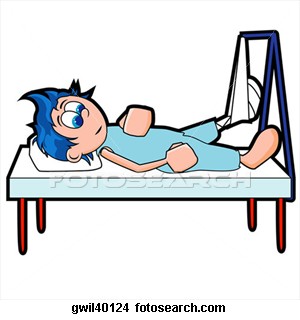 Erken mobilizasyon 
Antikoagülasyonun sağlandığı
Hemodinamik olarak stabil
Ağrı şişlik gibi semptomların kontrol 
    altına alındığı
Hastalar için erken mobilizasyon tercih edilmelidir.
 
Elastik basınçlı kompresyon çorapları
Akut şikayetler yatışınca
30-40 mmHg basınçlı çoraplar tercih edilmelidir.
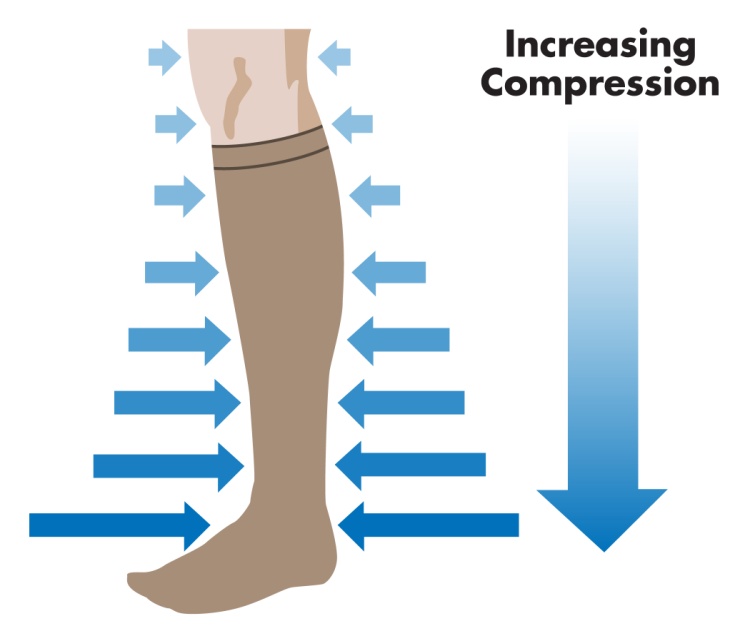 37
Kimleri hospitalize edelim ?
Akut DVT hastalarının % 80 oranında hospitalize edilmeden ayaktan tedavi edilebileceği bildirilmektedir.

Hasta hemodinamik olarak stabilse
Ekstremitenin dolaşımı tehlike altında değilse
Klinik olarak PE tablosu yoksa
Kanama riski yüksek değilse
Böbrek yetmezliği yoksa 
Diğer komorbid nedenlerle hayati tehlike söz konusu değilse
Hasta tedavi protokolüne uyumlu ise
Evde bakım problemi yoksa
Acil durumda hastaneye ulaşabilme olanakları uygunsa
……..  ……..
38
Özel Klinik Tablolar
Kanama riski yüksek ya da antikoagülan tedavinin kontraendike oldığu hastalar: 
Vena kava filtresi endikasyonu ?
Aktif kanserli hastalar ve gebeler: 
Uzun dönem tedavi DMAH ile sürdürülebilir. (Yeni nesil oral antikoagülan ajanların gebelikte kullanımı ile ilgili yeterli bilgi yoktur.)
Masif iliofemoral DVT veya phlegmasia cerulea dolens:
14 günden yeni ise antikoagülan tedavi dışı seçenekler de değerlendirilmelidir. (Merkezin tecrübesi doğrultusunda) 
Heparin ilişkili trombositopeni görüldüğünde:
Bütün heparin formu tedaviler sonlandırılmalıdır.
39
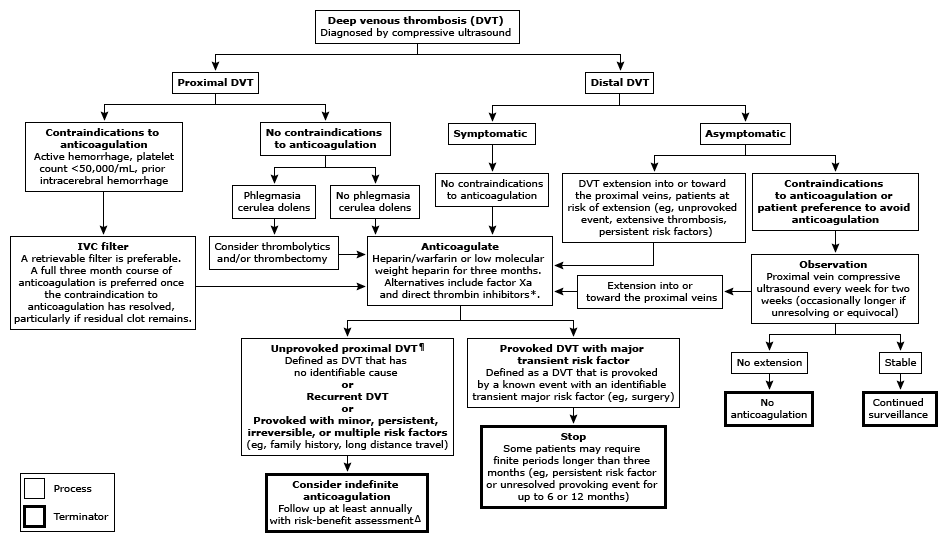 40
VTE PROFLAKSİSİ
Risk Faktörleri ?
Kimler risk altında ? 
Farkında mısınız ?
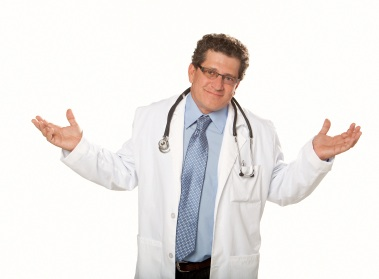 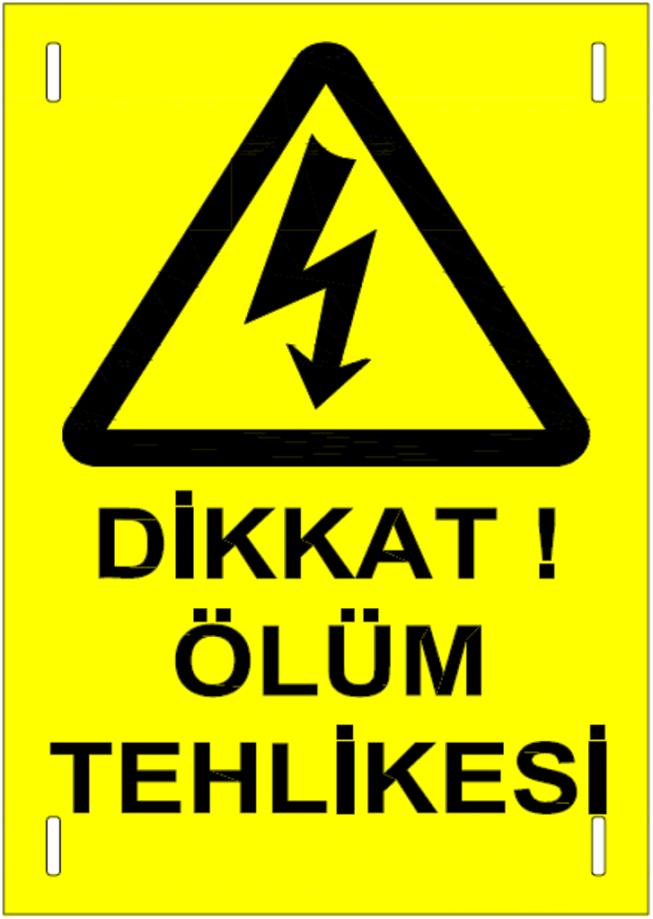 41
Cerrahi hastalarında VTE riskini etkileyen faktörler
Cerrahi işleme bağlı 

İşlemin ve kadar invaziv olduğu
Anestezi süresi, tipi
Hastanede kalış süresi 
Ne kadar immobilizasyona neden olacağı
Hastaya ait 

Yaş
Hastada ya da ailesinde VTE öyküsü
Kanser
Obesite
Hiperkoagülasyon eğilimi
Kalp hastalığı
Enfeksiyon
Inflamatuar hastalıklar
Serebro vasküler hastalıklar
Sepsis
42
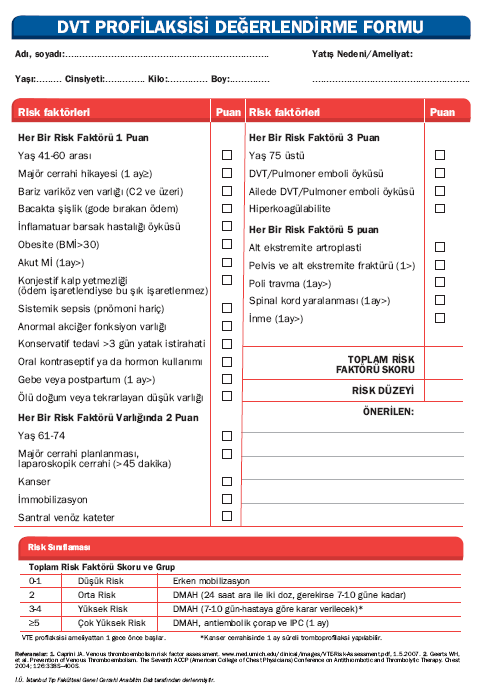 Hastaların VTE proflaksisine ihtiyaç duyup duymadıklarını belirlemek için risk skorlaması
43
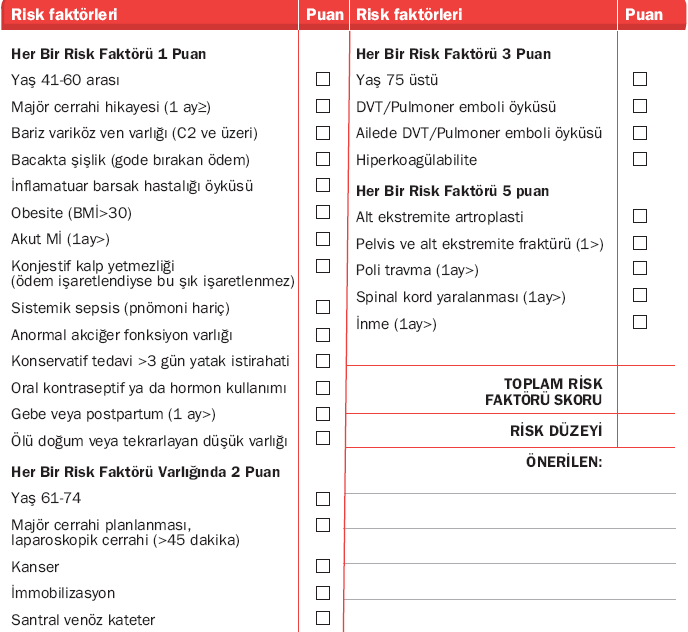 44
Risk sınıflamasına göre;  Proflaksi kararı
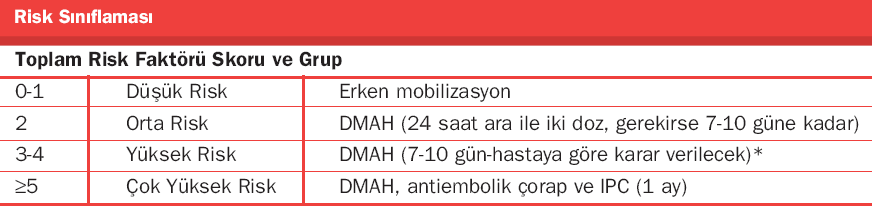 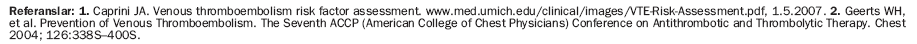 45
(*) Caprini den uyarlama
46
47
VTE riski açısından sınıflamalar 1
Çok düşük riskli gruplar

Caprini riski 0 olan hastalar 
VTE riski %0.5

Ancak; Yaş >60, gebelik, aktif kanser, yüksek BMI, 120 dk üzerinde cerrahi süresi, artroplastik cerrahi, safenofemoral cerrahi sözkonusu ise bu hastalar yüksek riskli olarak değerlendirilir.
48
VTE riski açısından sınıflamalar 2
Düşük riskli gruplar

Caprini skoru 1-2 olan abdomino-pelvik cerrahi
Caprini skoru 3-4 olan plastik cerrahi gibi küçük cerrahiler
VTE riski %1.5
49
VTE riski açısından sınıflamalar 3
Orta riskli gruplar

Caprini skoru 3-4 olan abdomino-pelvik cerrahi
Caprini skoru 5-6olan plastik cerrahi gibi küçük cerrahiler
Jinekolojik, ürolojik, torasik, eklem kırıkları, nöroşirürjik operasyonlar
VTE riski %3
50
VTE riski açısından sınıflamalar 4
Yüksek riskli gruplar

Caprini skoru 5 ve üzeri olan abdomino-pelvik cerrahi
Caprini skoru 7-8  olan plastik cerrahi gibi küçük cerrahiler
Kalça veya diz artroplastisi, pelvis ve kalça kırıkları, kolorektal cerrahi, majör travma, spinal kord yaralanması, kanser cerrahisi 
VTE riski %6
51
VTE riski açısından sınıflamalar 5
Obez hastalar ve bariatrik cerrahi uygulanan hastalar

Caprini riski 3-4 olan orta ve yüksek grupta değerlendirilmelidirler.
Proflaksi için en uygun ajan ve doz seçimi halen üzerinde yoğun tartışmalar devam etmektedir.
52
Genel cerrahi hastaları ve abdominal-pelvik cerrahi hastaları
VTE açısından çok düşük risk taşıyorsa (Caprini 0): 
     Erken mobilizasyon dışında ek öneri yok 
 
VTE açısından Düşük risk taşıyorsa: (Caprini 1-2): 
     Mekanik proflaksi (IPC) yeterlidir.
 
VTE açısından Orta derecede risk taşıyorsa (Caprini 3-4) ve major kanama açısından yüksek riskli değilse: 
     DMAH, Düşük doz UH veya Mekanik proflaksi (IPC)
 
VTE açısından Orta derecede risk taşıyorsa (Caprini 3-4) ve major kanama açısından yüksek riskli ise: 
     Mekanik proflaksi (IPC)
53
VTE açısından yüksek risk derecede risk taşıyorsa (Caprini ≥ 5) ve 
      major kanama açısından yüksek riskli değilse: 
      DMAH veya UH. Mekanik proflaksi (IPC veya elastik çorap)   
      eklenmesi.
 
VTE açısından yüksek risk derecede risk taşıyan ve kanser nedeni ile opere olacak hastalarda major kanama açısından yüksek riskli değilse:
     DMAH proflaksisinin uzatılması (4 hafta) önerilmektedir.

VTE açısından yüksek derecede risk taşıyan, major kanama açısından yüksek riskli ya da kanama komplikasyonlarının ciddi sonuçları olabileceği düşünülen hastalarda:
     Kanama riski geçene kadar mekanik proflaksi (IPC) den  
     yararlanılabilir. Kanama riski olan dönem geçince farmakolojik   
     yöntemler kullanılmaya başlanabilir.
54
VTE açısından yüksek derecede risk taşıyan (Caprini ≥ 5) heparin türevlerinin kullanılamadığı, kontraendike olduğu hastalar major kanama açısından yüksek riskli değilse; 
     Düşük doz asprin, fondaparinux veya mekanik proflaksi (IPC)  
    önerilir. 

Vena kava filtrelerinden primer proflaksi yöntemi olarak yararlanılması önerilmez.

Periyodik olarak kontrol amaçlı kompresyon USG kontrolleri önerilmez.
55
Sadece cerrahi işleme bağlı olarak VTE açısından risk grupları
Göreceli olarak düşük riskli cerrahi girişimler
Laparaskopik kolesistektomi
Apendektomi
Transüretral prostatektomi
İnguinal herni onarımı
Mastektomi
 
Daha riskli cerrahi girişimler
Açık abdominal ve açık pelvik girişimler

En riskli cerrahi girişimler
Kanser nedeniyle gerçekleştirilen abdomen ve pelvis cerrahisi
	90 güne kadar uzayan VTE riski
56
Diğerlerinden bağımsız olarak VTE riskini arttıran nedenler
60 yaş üzeri
Geçirilmiş VTE hikayesi
2 saat üzeri anestezi
4 gün üzeri yatak istirahati
Gebelik veya postpartum dönem
Santral venöz kateter varlığı
Sepsis
Kanser
57
Cerrahi Hastalarda VTE riski ne kadar sürer ?
En az 12 hafta 
7-12 haftaya kadar uzayan dönem içerisinde VTE riski yaklaşık olarak 10-50 kat artmaktadır.

Proflaksi yaklaşımları mutlaka her hasta için bireysel olarak değerlendirilmelidir !..
58
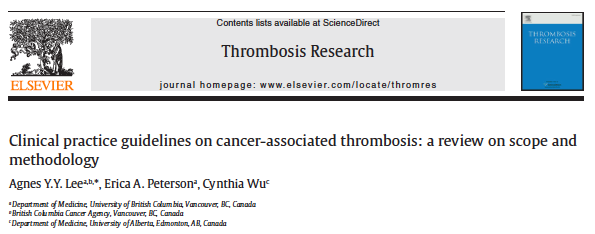 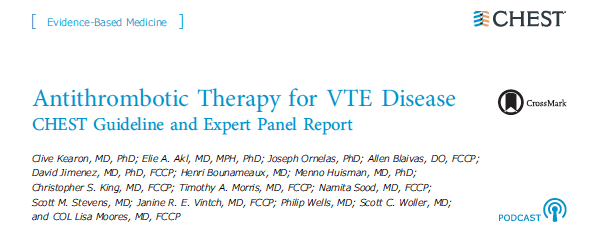 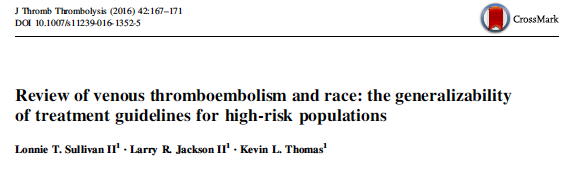 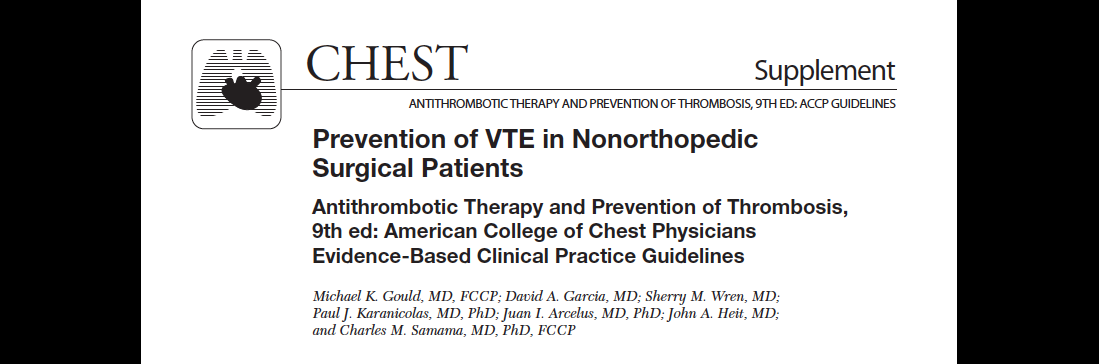 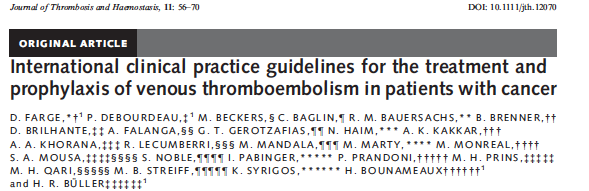 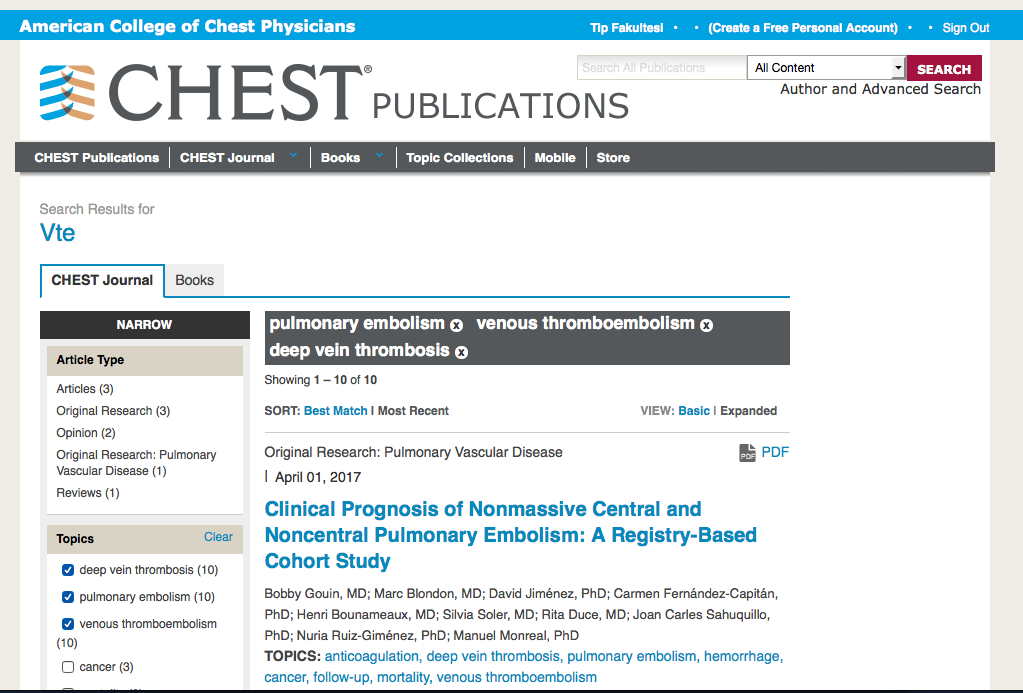 59
TEŞEKKÜRLER 
ardademirkan@gmail.com
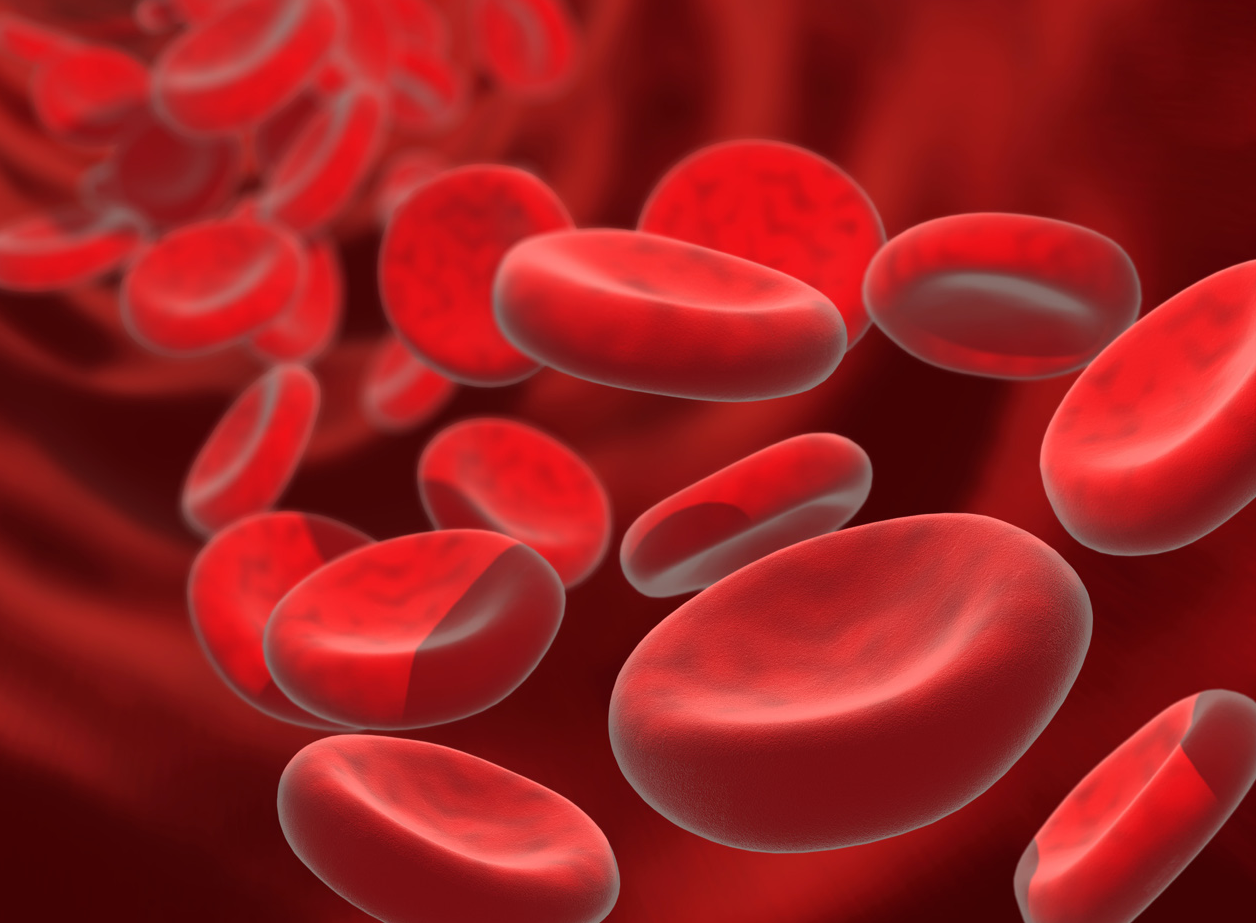 60
60